VektorenVektor aus Anfangs- und Endpunkt bestimmen
Vektor aus Anfangs- und Endpunkt bestimmen
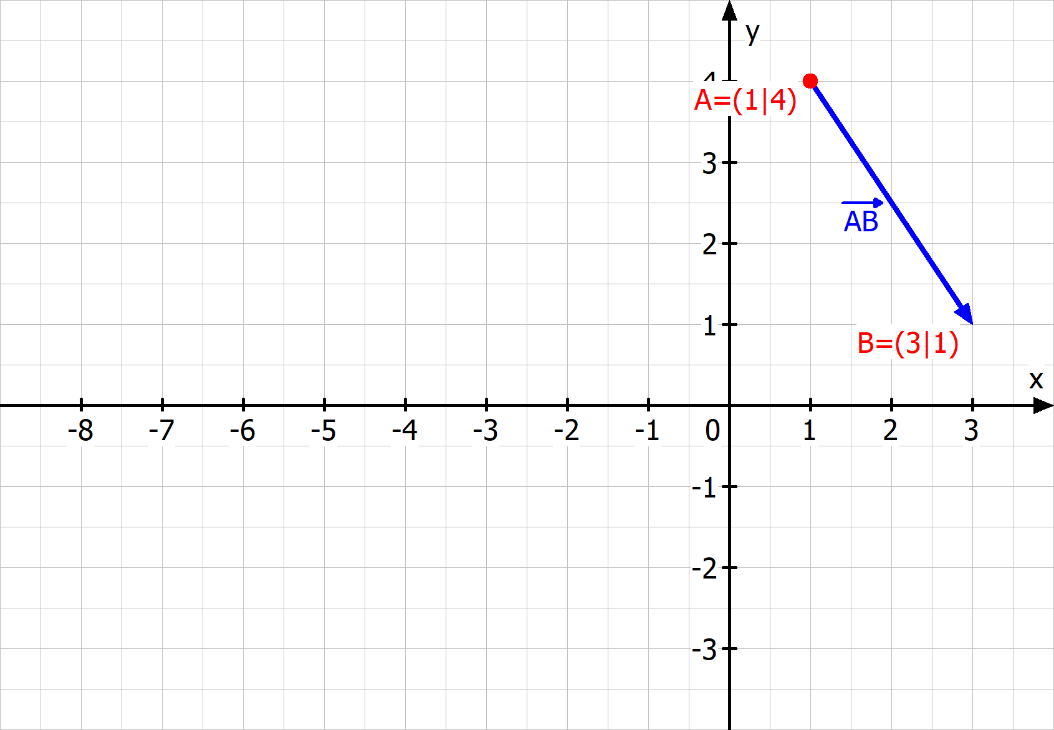 Vektor aus Anfangs- und Endpunkt bestimmen
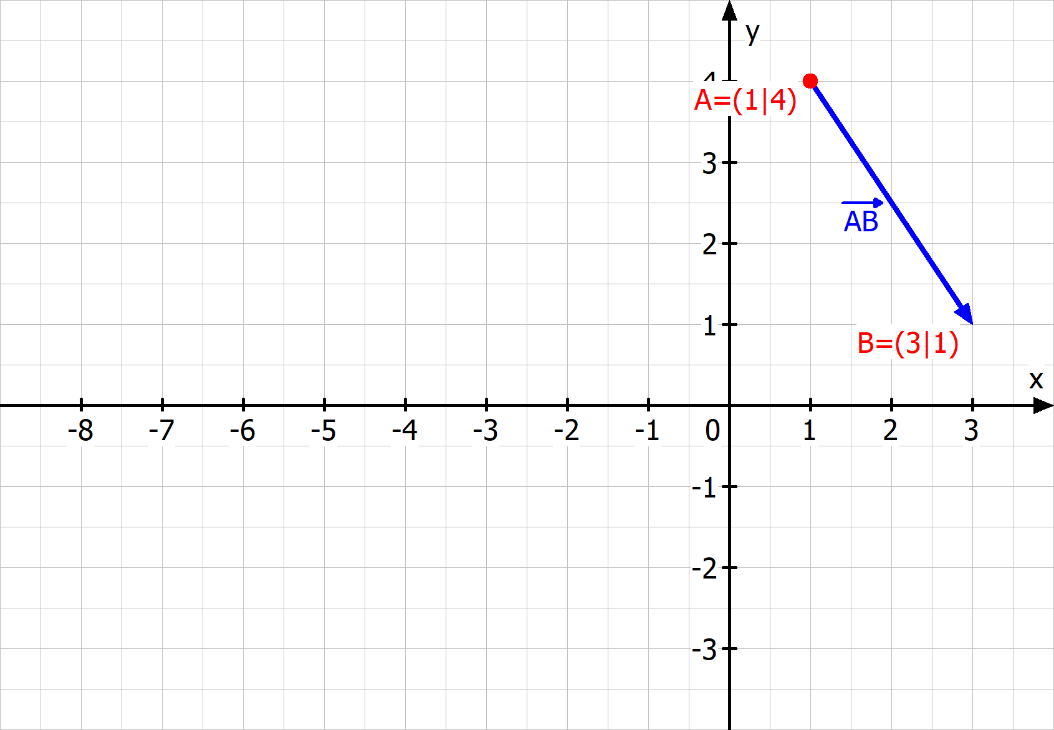